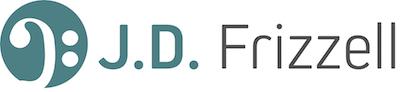 Interactive Online Choir Lessons
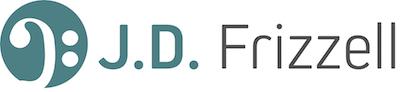 Student Answer Sheet

Interactive Sheet Music on Noteflight

PDF of Sheet Music
Weep, O Mine Eyes
Composed by John Bennet
Lesson by Dr. J.D. Frizzell
Lesson # 1
Background
Includes Sections on:The ComposerThe Geographical Region
The Musical Stylistic Period
The  Composition
About the Composer
Hardly anything is known about the life of English Renaissance composer John Bennet.  He was born into a wealthy family in the town of Abingdon, which is just south of Oxford in England.  As a choirboy, he began learning about music at a very young age.  His high position in local society allowed him to write music for nobles and aristocracy.  Bennet even wrote a piece for Queen Elizabeth.
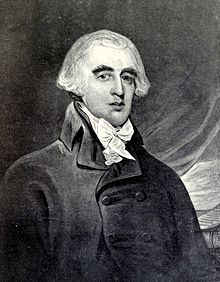 Oxfordshire, England
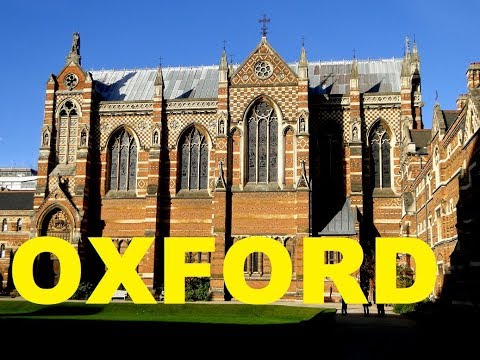 Courtesy of YouTube
The English Madrigal
The English madrigal was a part song for multiple voices written during the Renaissance period.  The number of voices in a madrigal ranged from 2-8.  Madrigals were secular in nature, meaning that the texts were not religious.
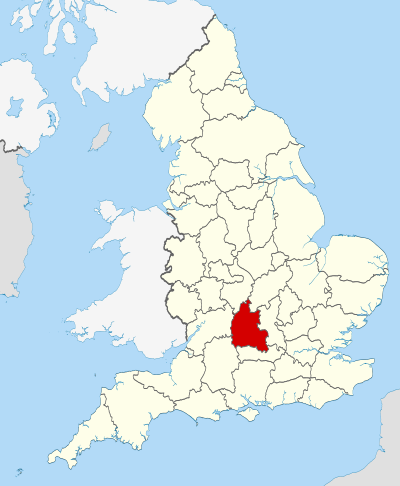 Oxfordshire, England
The English Madrigal
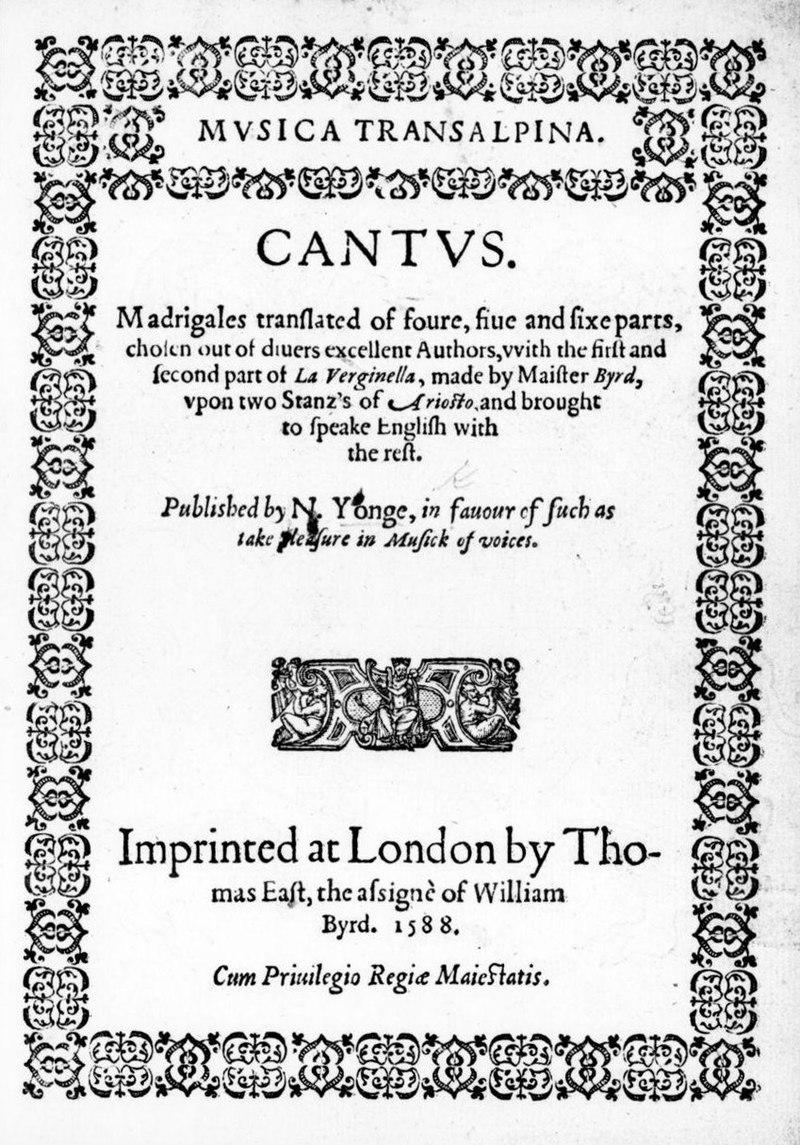 Madrigals originated in Italy in the early 16th century.  They became popular after Nicholas Yonge published Musica Transalpina, a collection of Italian madrigals with English translations, in 1588.
Musica Transalpina
Medieval Period (800-1450)




Renaissance Period (1450-1600)


Baroque Period (1600-1750)

Classical Period (1750-1820)

Romantic Period (1820-1910)

Modern Period (1910-present)
The Renaissance Period
1450-1600
The Renaissance Period
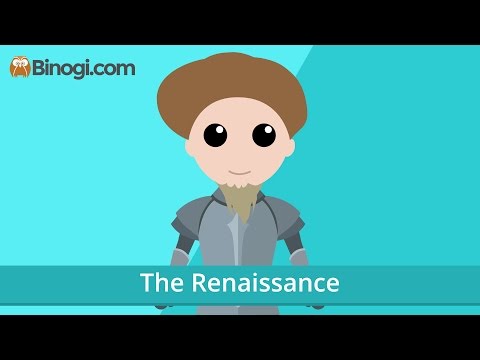 Courtesy of YouTube
The Renaissance Period Musical Characteristics
Music based on modes	Modes are types of scales with unique melodic characteristics.  There were no 	keys or key signatures yet.
Use of polyphony	Polyphony is a texture that combines multiple voices, each singing an 	independent melodic line.
More focus on harmony and chords	Harmony is the result of two or more notes sounding simultaneously.  
Rise in the composition of secular music	The printing press allowed for easier distribution of secular compositions, 	those that are not religious in nature.
The Composition
Weep O Mine Eyes is a madrigal written for 4 voices, a cappella.   A cappella is an Italian term that literally means “in the style of the chapel”.  Today, we have come to know this as meaning music without instruments.  It was published in Bennet’s collection, Madrigalls to Fovre Voyces in 1599.
Weep, o mine eyes, and cease not,
alas, these your springtides me thinks increase not.
O when, O when begin you
to swell so high that I may drown me in you?
Lesson # 2 and Lesson #3
Music Theory
Includes These Topics:
Score OrganizationTonal Centers/Key Signatures
Melody and Countermelody
Melodic FragmentationSequences
Music Theory
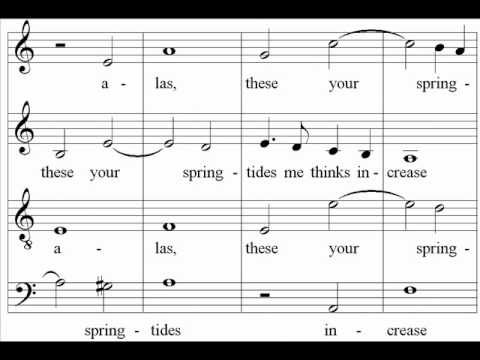 Listen to a performance of Weep, O Mine Eyes as performed by The Cambridge Singers. Follow along with the score.
Courtesy of YouTube
Music Theory
Take a look at the time signature of the piece.  It is a letter C with a vertical line through it.  This is called cut time.  Cut time is another way to notate a 2/2 time signature.   

Need a refresher on time signatures? Watch this!
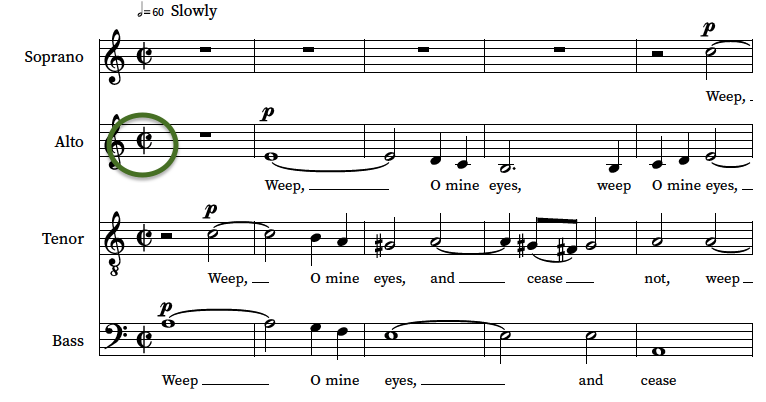 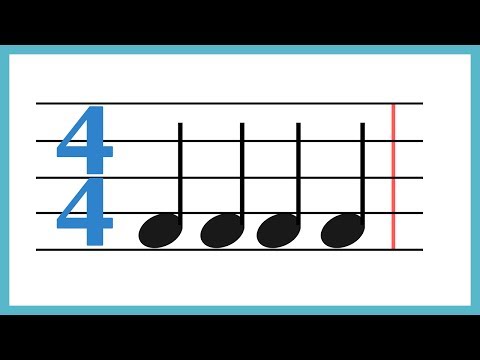 Courtesy of YouTube
Music Theory
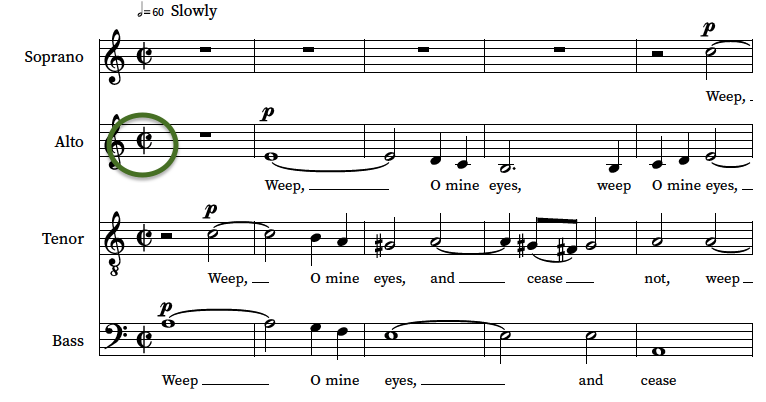 In cut time, how many beats are in the measure and what note value gets the beat?

The bass part enters on an A.

The tenor part enters on a C.

What note does the alto part enter on?
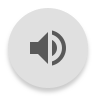 Music Theory
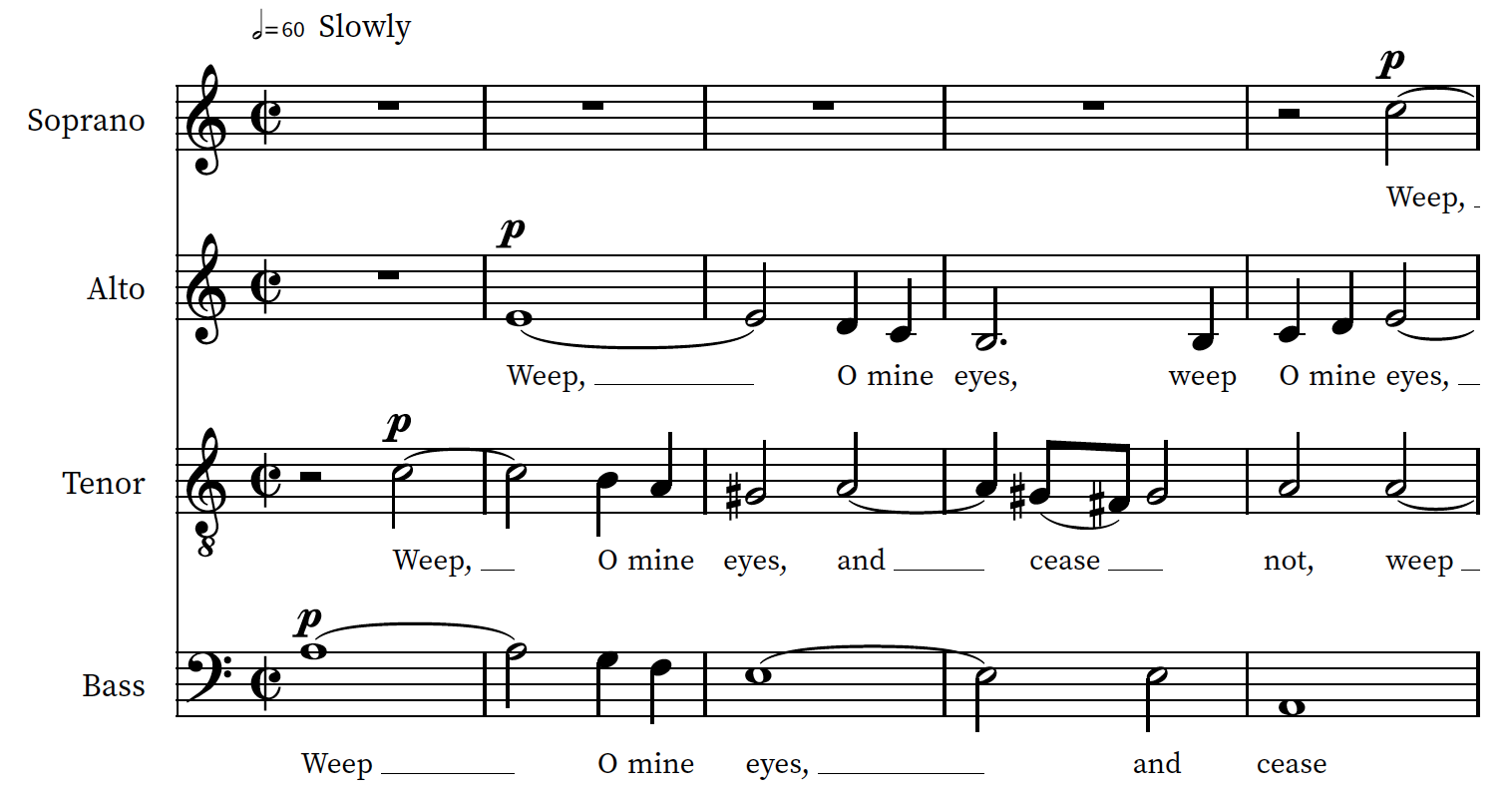 One often-used technique in the Renaissance period is the point of imitation.

A point of imitation is a single melodic idea sung in succession by various parts.  The successive voices are often similar to the original melody, but altered slightly by pitch and rhythm.
Music Theory
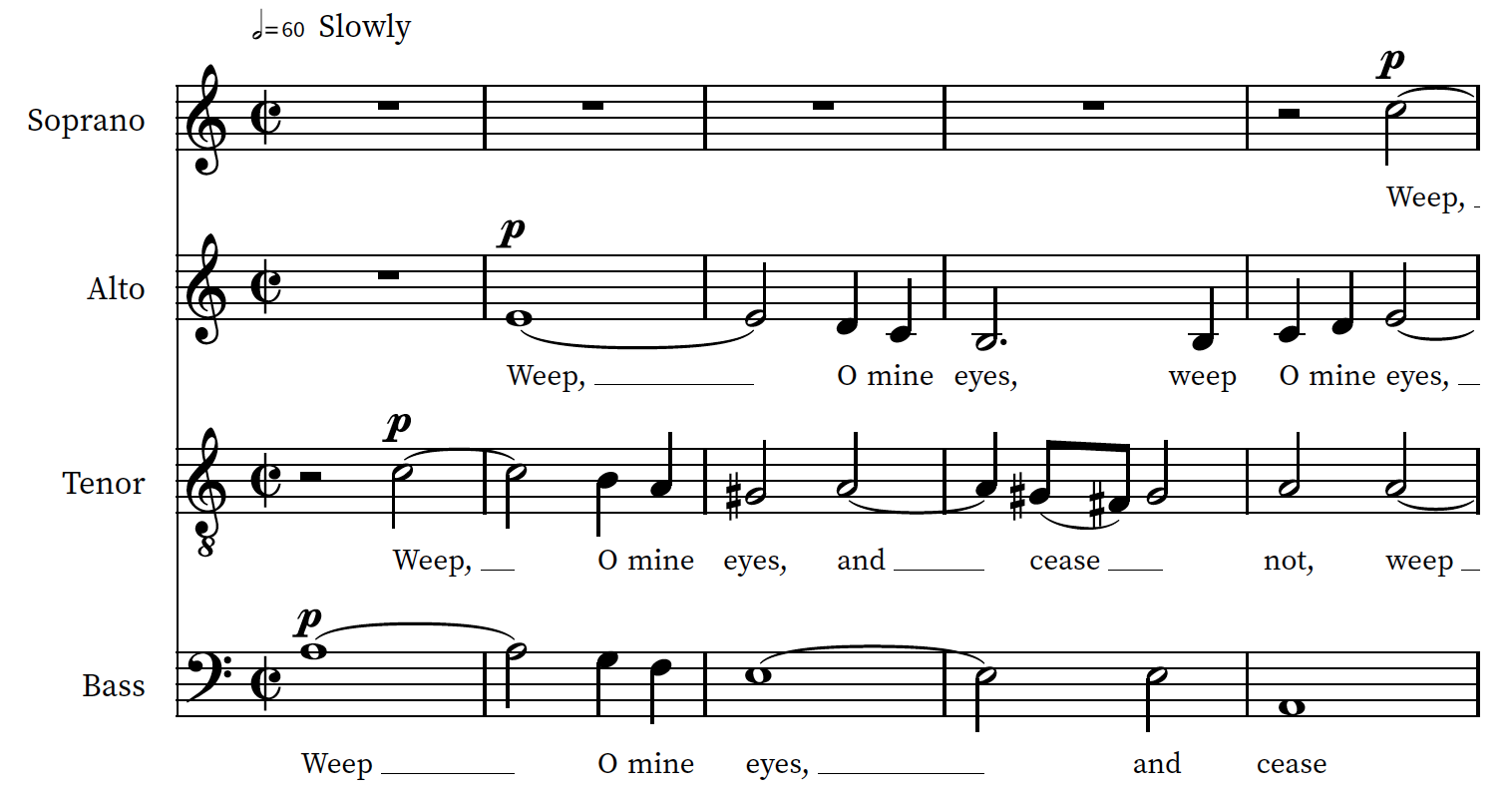 The first point of imitation starts in the bass part with succeeding entrances from the tenor, alto, and then finally the soprano after 5 measures.
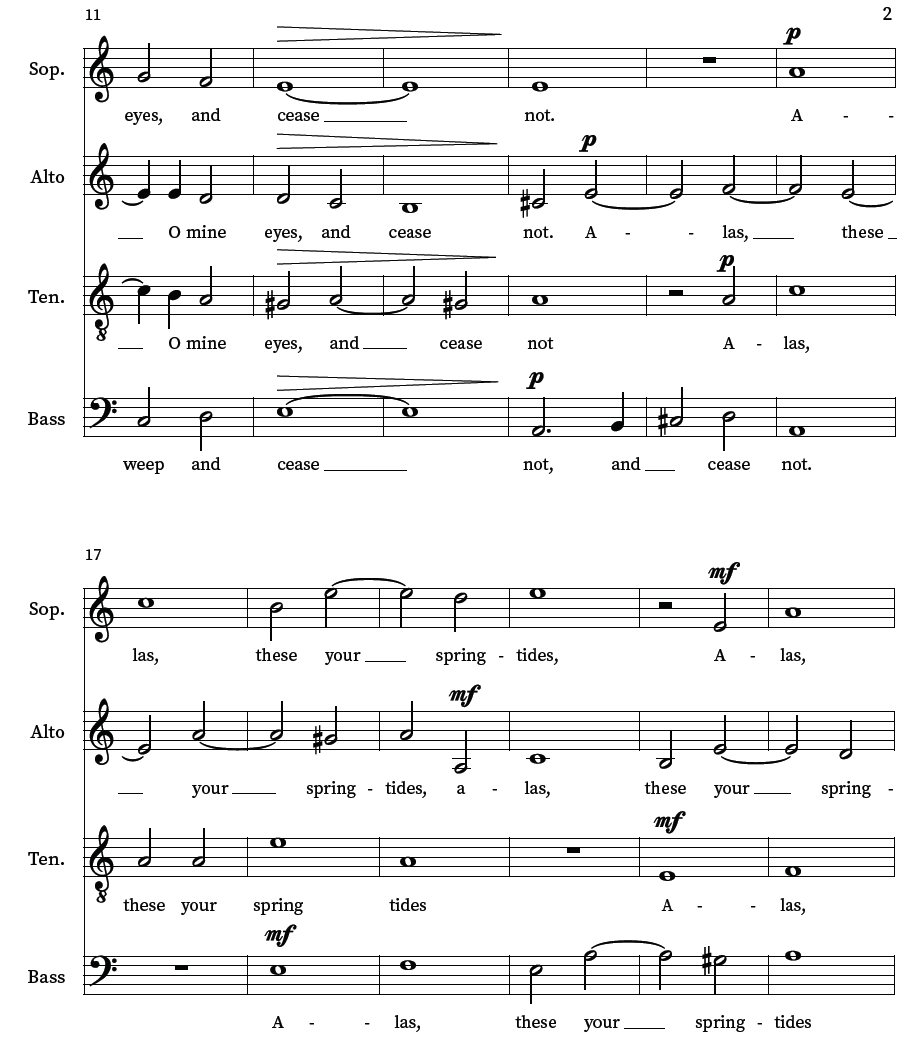 Music Theory
Where does the second point of imitation begin on page 2?

What voice part starts  singing this second point of imitation last?
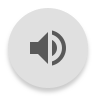 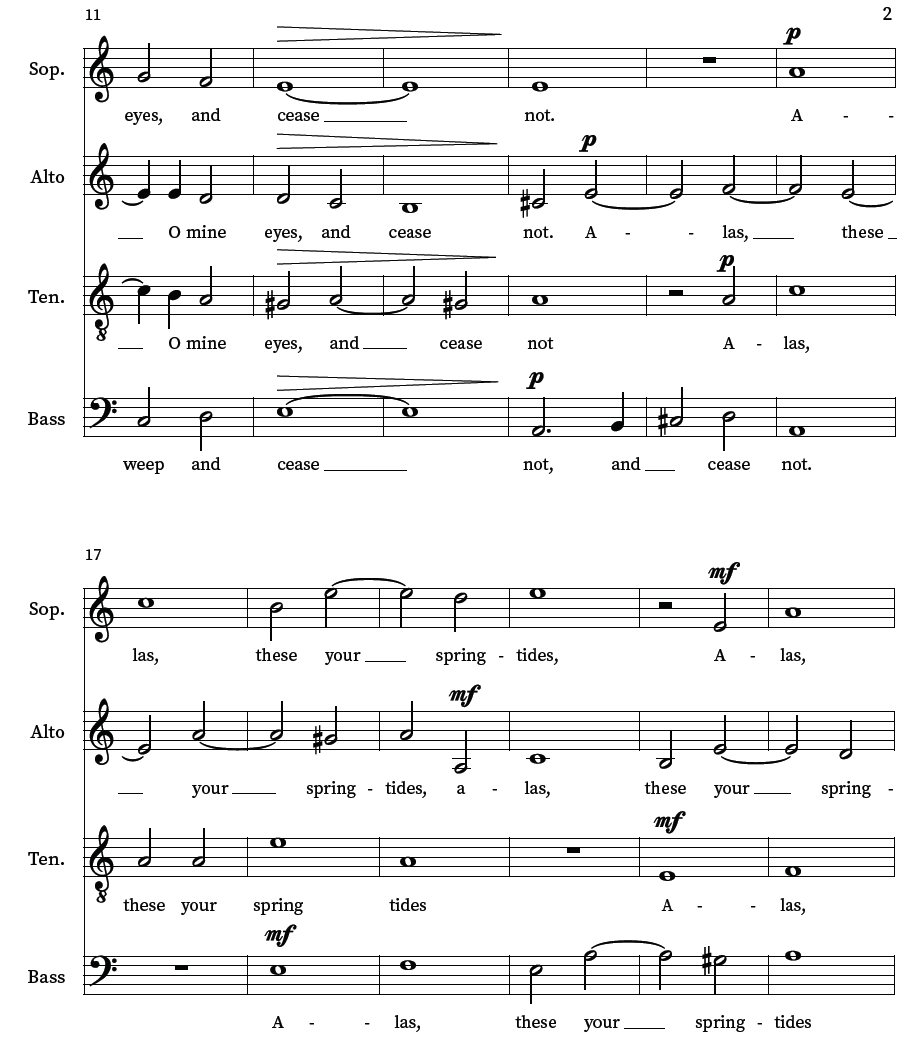 Music Theory
Dynamics were not written into music from the Renaissance period.  The dynamics in this and any other Renaissance score are editorial markings, which means the editor added them based on their best knowledge of the performance practice of the time.
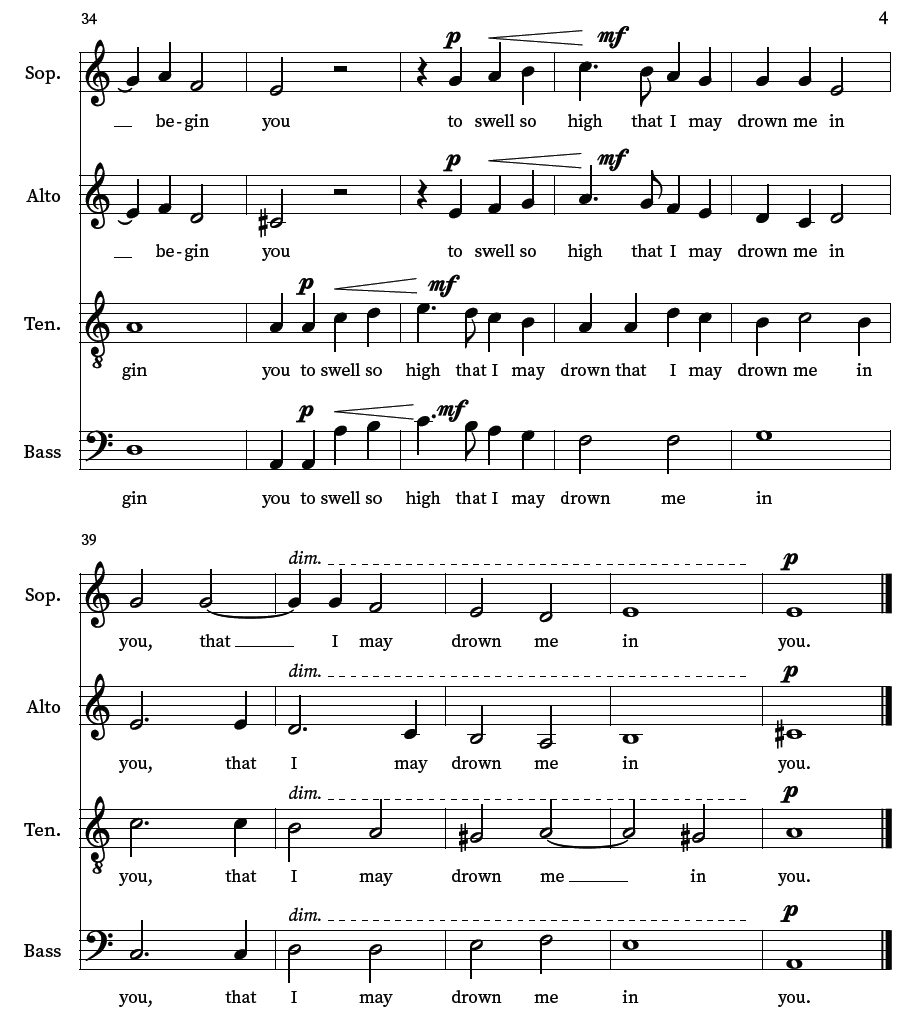 Music Theory
Text painting is when a composer sets the music in a way that makes it reflect the meaning of the text in some way.  Sometimes, these are more subtle, but often they are quite obvious.  Such an instance of text painting occurs here in page 4.

Can you describe the text painting on page 4? What words are the voices singing? How does that reflect the text?
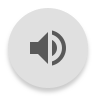 Lesson # 4
Vocal Technique
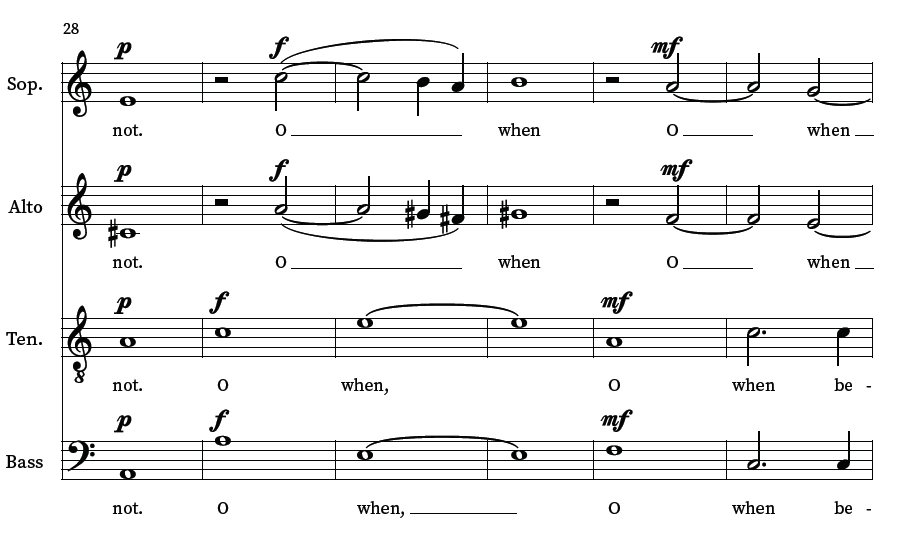 Vocal Technique
Practice singing your part at measure 29-35.  You may use the interactive Noteflight score to help you pick out and learn your part if you would like.

Keys to success:
Focus on good breath support.
Breathe in on the vowel “O”.
Use a pure “O” vowel without any diphthongs (two or more vowels blended together).
“When” starts with an “oo” vowel and moves quickly to an open “eh” vowel.
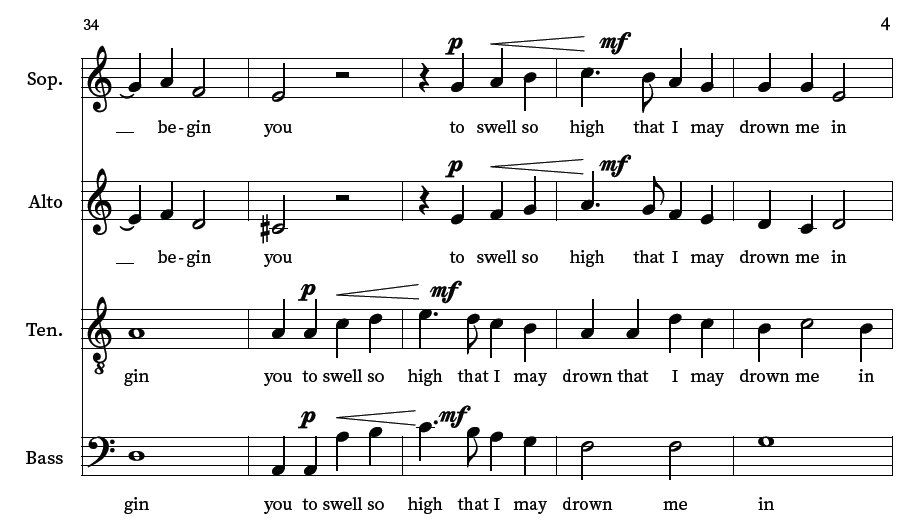 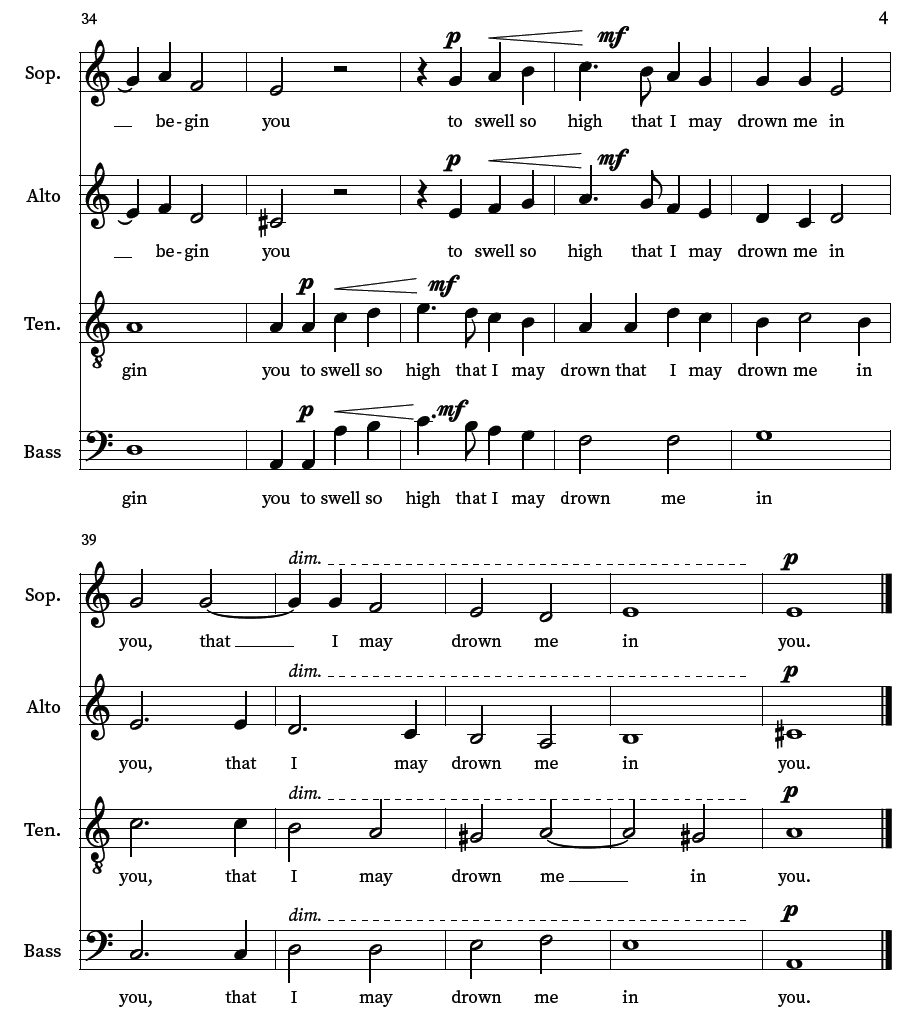 Vocal Technique
Now practice singing the next phrase “to swell so high” from measure 35-43.
Keys to success:
A crescendo through “to swell so high”
An open “Ah” vowel on the word “high” before a quick movement to the “ee” vowel.
A lot of crisp initial and ending consonants 
A quarter note breath after “you”
A flipped “r” on “drown”
Avoid closing to the “n” on the word “in”.
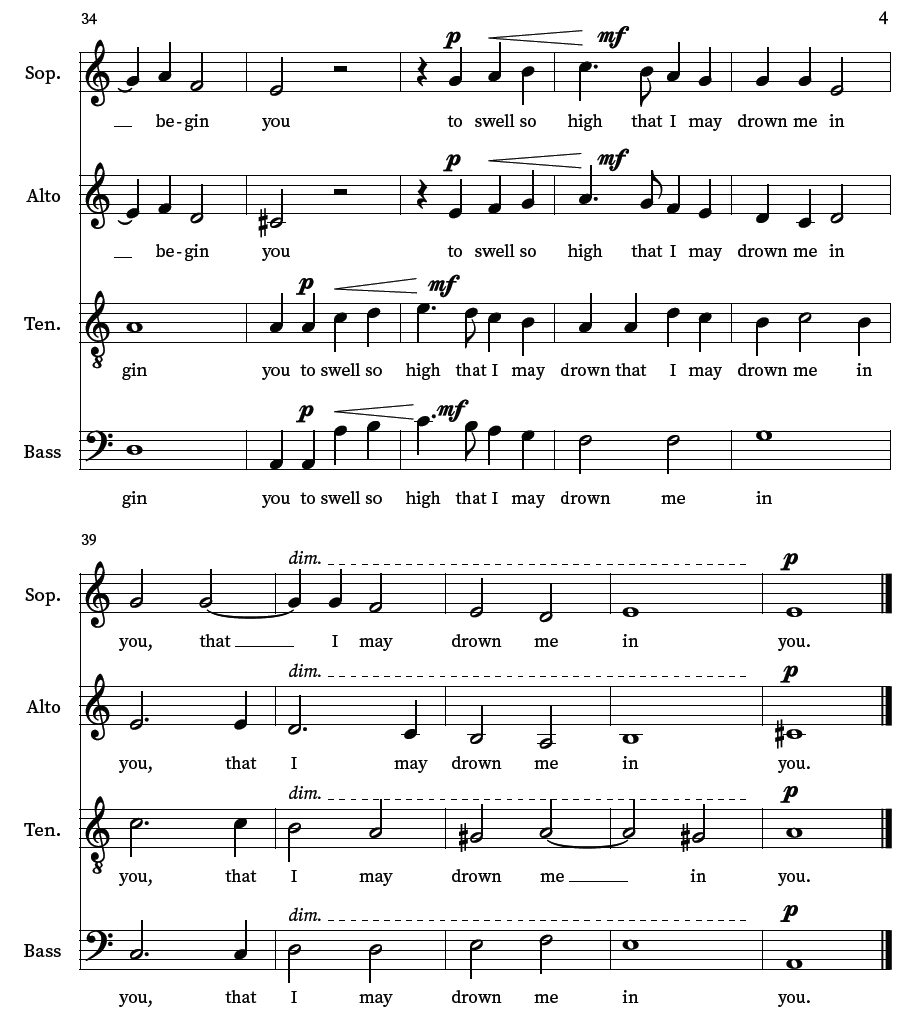 Vocal Technique
Once you have finished practicing, please record yourself singing this line.  You may sing along with the recording or with the noteflight track if it is helpful. Be patient-- it may take up to 15 minutes or so to get it!
Lesson # 5
Listening and Evaluating
Listening and Evaluating
Listen to these two other English madrigals.
Pay attention to the following characteristics:
Texture 
Time signature
Lyrics
Tempo
Difficulty
Listening and Evaluating
All Creatures Now Are Merry Minded, John BennetCourtesy of YouTube
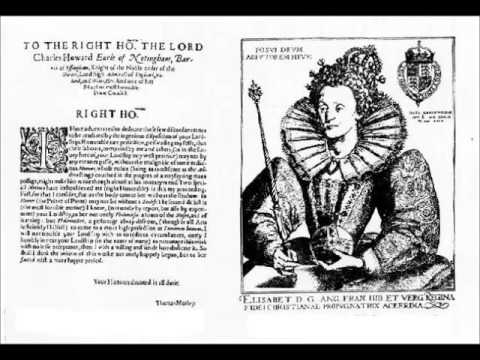 Listening and Evaluating
Come Away, Sweet Love by Thomas Greaves
Sung by The Cambridge SingersCourtesy of YouTube
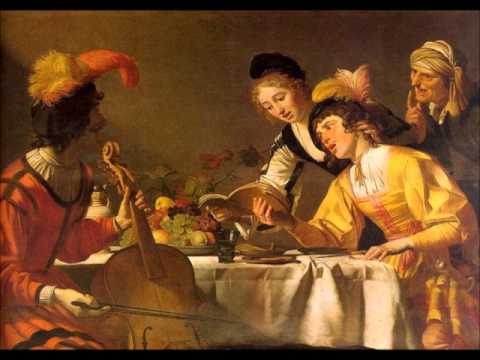 Listening and Evaluating
How are these two English Madrigals similar to Weep, O Mine Eyes?
How are they different from Weep, O Mine Eyes?